SCS proxy for Relay
Date: 2024-07-20
Authors:
Slide
Yan Li, et al. (ZTE)
Introduction
The main objectives within the scope of 11bn are to 
improve reliability
increase throughput at different SNR levels (Rate-vs-Range)
reduce latency, etc. [1]
There have been several contributions discussing the significant role of relays in enhancing RvR throughput. [2] – [8]
SCS enables the AP to classify and handle specific MSDUs based on parameters provided by the STA, significantly improving QoS for real-time applications.
In this contribution, we present our insights on QoS management for relay to enhance the relay operation of 11bn.
Slide
Yan Li, et al. (ZTE)
Problem statement 1
As an intermediate node, relay lacks explicit knowledge of the traffic classification and QoS requirement of STA.
In 11bn relay operation, relay performs only partial MAC processing functions. [2]
STA associates with AP while utilizing DF(decode forward) Relay functionality through the relay.
SCS agreement is established between the associated AP and STA, while the relay operates without knowledge of the traffic classification and QoS requirements for the SCS stream.
The traffic transmission across the two links between the AP and the relay, and between the relay and the STA, needs to collectively ensure the QoS requirements of the traffic.

Relay serves other STAs to extend their range while simultaneously managing its own traffic as a regular STA. [3]
Relays struggle to ensure the QoS requirements of SCS stream.
Slide
Yan Li, et al. (ZTE)
Problem statement 2
This issue typically arises in cross-link relay architectures.
MLO is applied on the relay, utilizing different links for backhaul and fronthaul in relay operation [4-6].
Relay needs to reliably schedule STAs' SCS streams on the fronthaul link to meet QoS requirements.
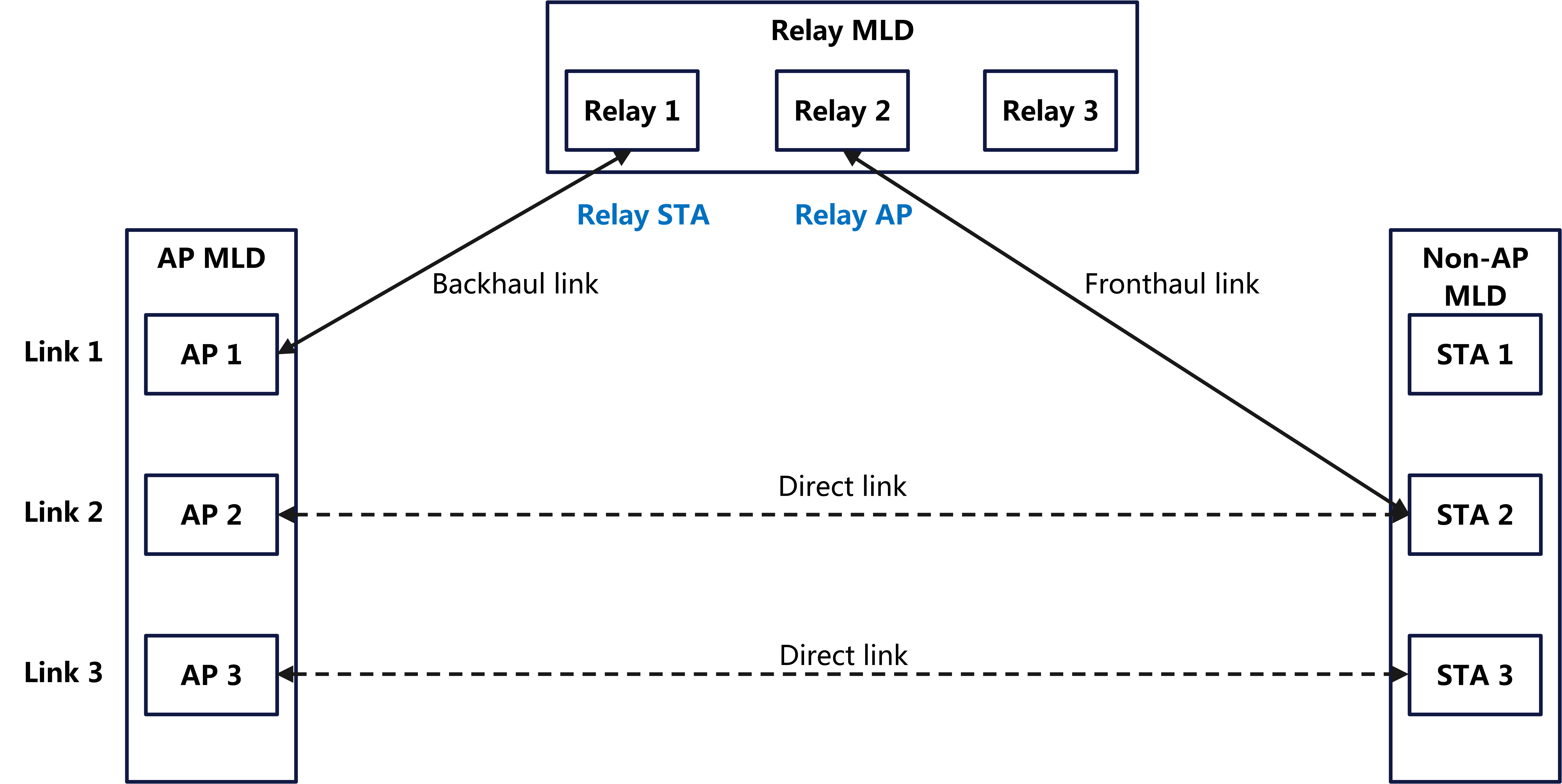 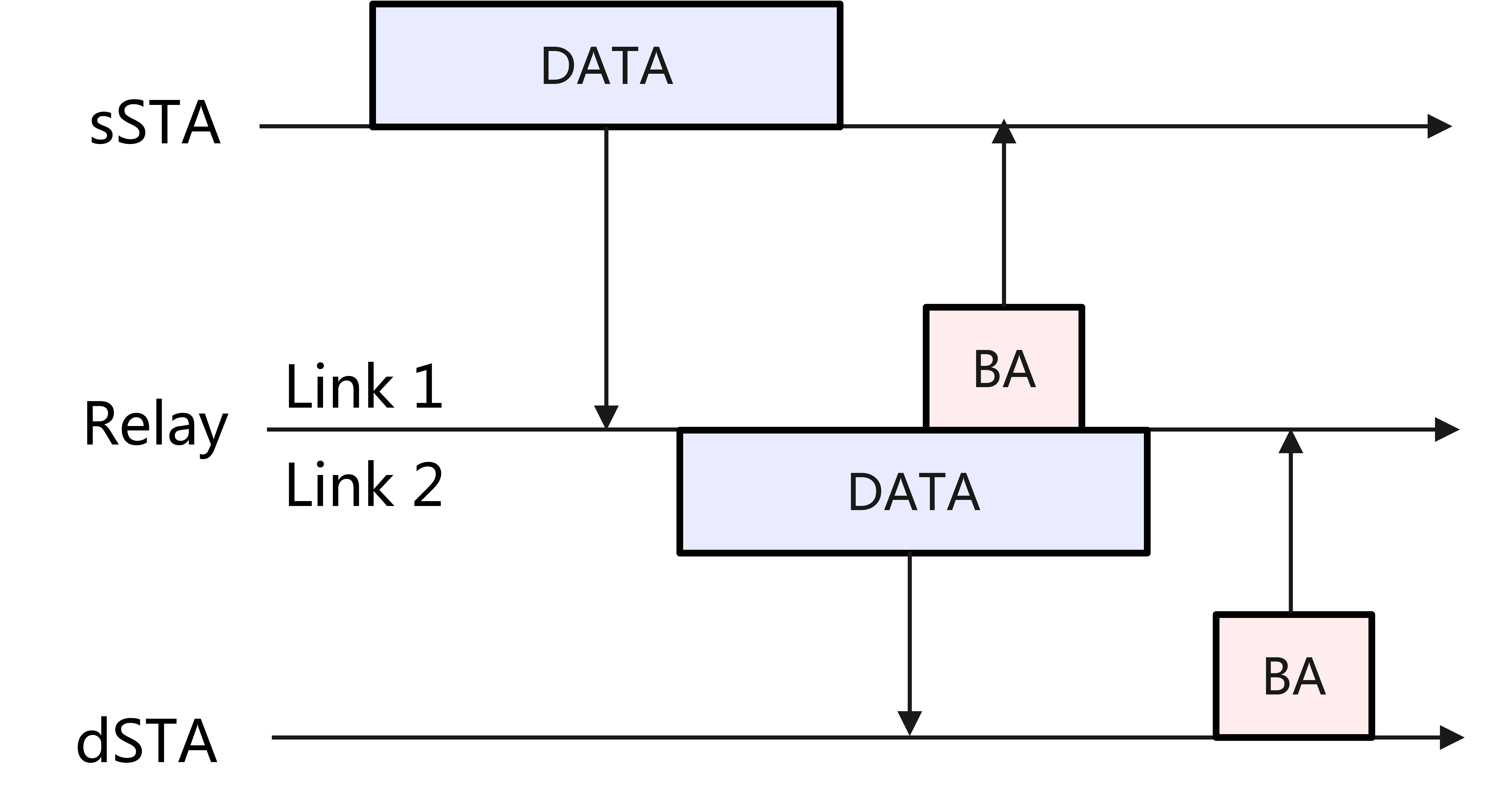 Slide
Yan Li, et al. (ZTE)
Proposal
Relay should be aware of the traffic classification and QoS requirements of the SCS streams of STA.
Method 1: AP, in behalf of STA, proxy negotiates with relay for SCS streams between relay and STA.
AP sends a Proxy SCS Request frame to relay, providing details about the STA's SCS agreement. 
The frames should include essential information, such as proxy SCS indicator, Proxy STA MAC address or AID, SCS stream parameters for the link between the relay and STA.

Method 2 : AP notifies the relay of established SCS agreement between AP and STA.	
Relay may schedule the fowarded frames based on the SCS agreement notified by the AP 
Especially for relay candidates(opportunistic relay)[9], it reduces the overhead of frequent establishment and torn-down of SCS agreement between STA and relay as Method 1 proposed
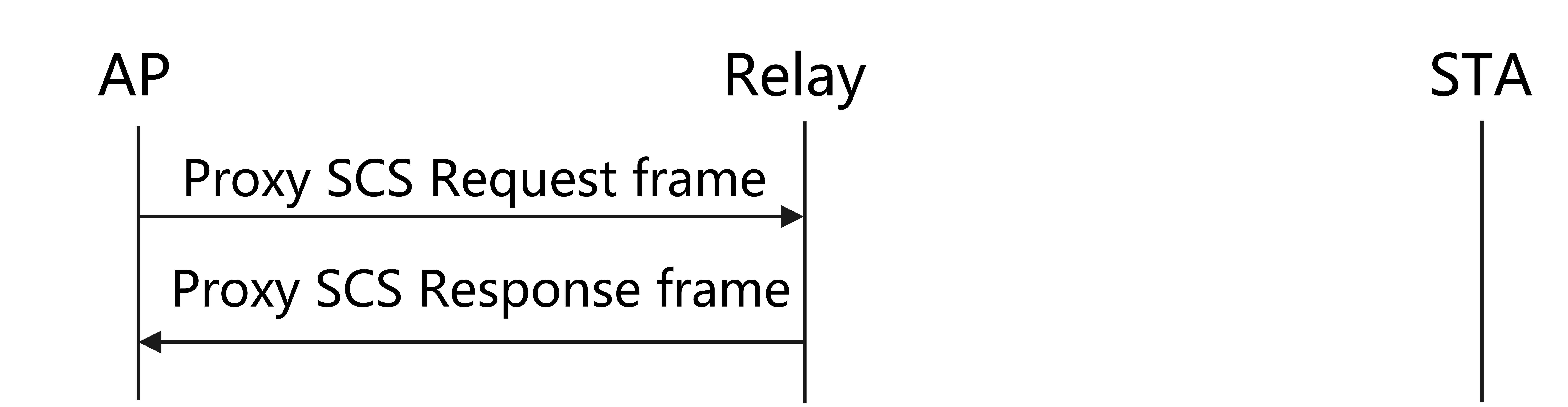 Slide
Yan Li, et al. (ZTE)
Proposal (cont’d)
For Proxy SCS stream(method 1), it should keep consistent with the lifetime of corresponding SCS stream
if SCS stream is terminated, the corresponding proxy SCS stream should also be terminated
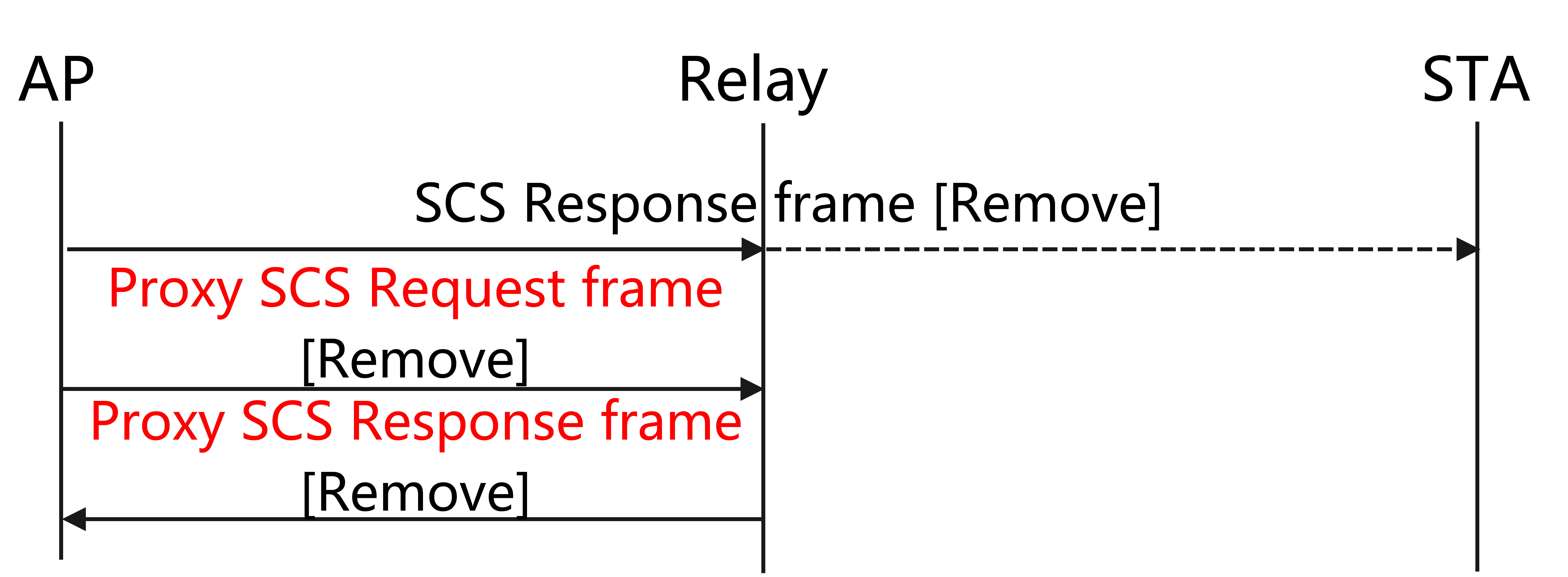 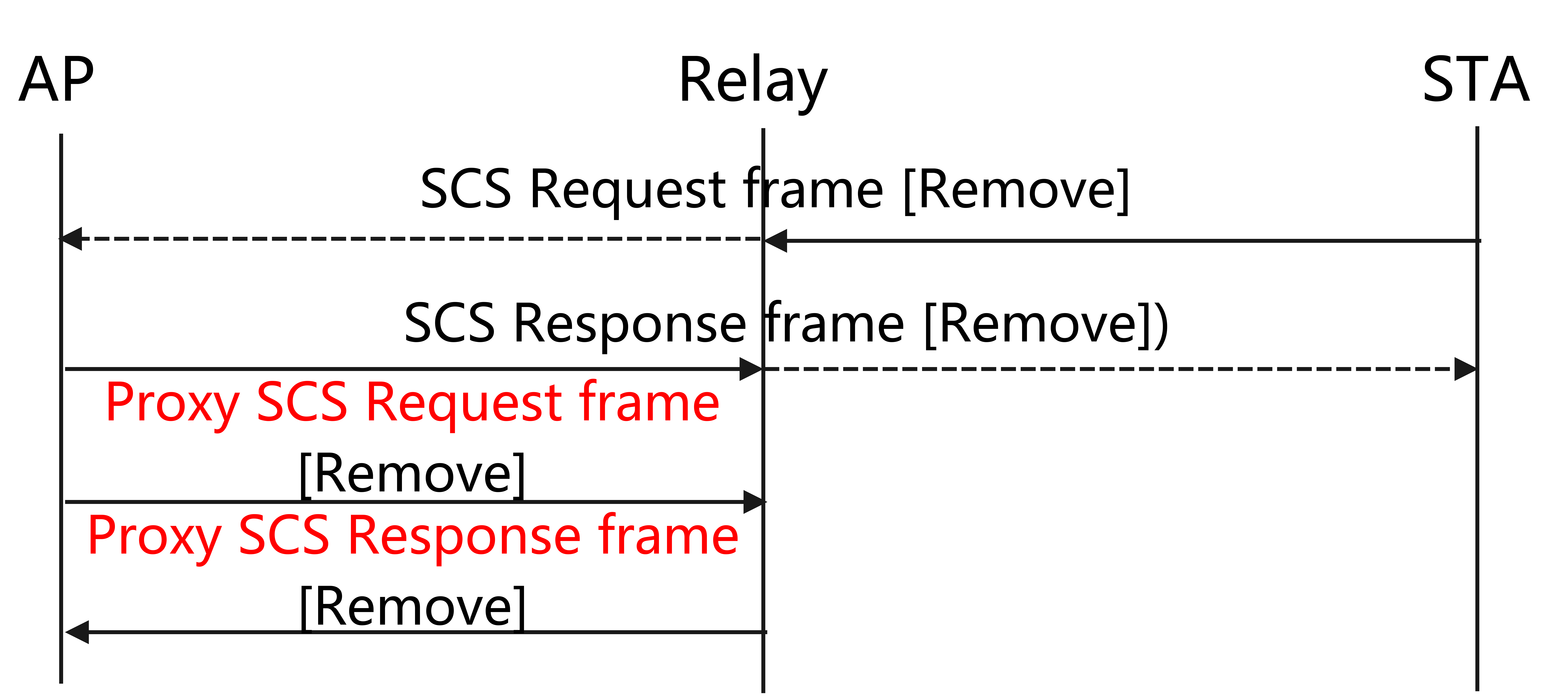 Case 1: termination initiated by AP
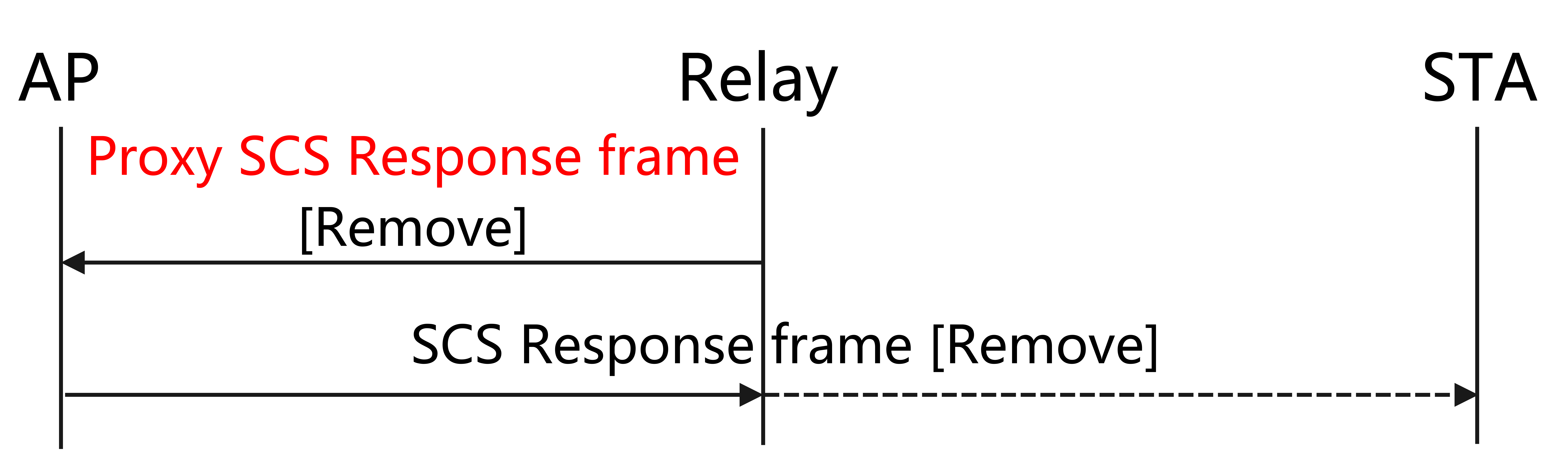 Case 3: termination initiated by STA
Case 2: termination initiated by relay
Slide
Yan Li, et al. (ZTE)
Summary
The contribution presents some insights on QoS management for relay to enhance the relay operation of 11bn.

It is recommended to ensure that relay is aware of the traffic classification and QoS requirements of the established SCS stream of STA, and provides two methods for QoS management on relay
proxy SCS negotiation
notify SCS agreement
Slide
Yan Li, et al. (ZTE)
THANK YOU
Slide
Yan Li, et al. (ZTE)
Reference
[1] 23/0480r3, UHR proposed PAR
[2] 24/0385r1, Discussion on 11bn Relay Operation
[3] 23/1955r0, Considerations for Relay Operation in Next Generation Wi-Fi Networks – Part 3
[4] 23/1840r0, Relay for 11bn
[5] 23/1969r0, Consideration on UHR Relay Architecture
[6] 24/0074r1, Relay Operation Follow-up
[7] 23/2217r1, some thoughts on relay improvement
[8] 27/1175r0, UHR relay follow up
[9] 24/0650r1, A case for opportunistic relaying
Slide
Yan Li, et al. (ZTE)